Reinforcement Learning
Slides By: Peter Bodík, RAD Lab, UC Berkeley
Introduction
Supervised learning
classification, regression
Unsupervised learning
clustering
Reinforcement learning
more general than supervised/unsupervised learning
learn from interaction w/ environment to achieve a goal
environment
reward
new state
action
agent
Robot in a room
actions: UP, DOWN, LEFT, RIGHT


UP

80% 	move UP
10%	move LEFT
10%	move RIGHT
reward +1 at [4,3], -1 at [4,2]
reward -0.04 for each step

what’s the strategy to achieve max reward?
what if the actions were deterministic?
[Speaker Notes: want to learn a policy (what’s the solution?)
can we learn it using (un)supervised learning? why not?
so how do we learn it? any ideas?
let the robot explore the environment]
Other examples
pole-balancing
TD-Gammon [Gerry Tesauro]
helicopter [Andrew Ng]

no teacher who would say “good” or “bad”
is reward “10” good or bad?
rewards could be delayed

similar to control theory
more general, fewer constraints

explore the environment and learn from experience
not just blind search, try to be smart about it
Resource allocation in datacenters
A Hybrid Reinforcement Learning Approach to Autonomic Resource Allocation
Tesauro, Jong, Das, Bennani (IBM)
ICAC 2006
loadbalancer
application A
application B
application C
Robot in a room
actions: UP, DOWN, LEFT, RIGHT

UP

80% 	move UP
10%	move LEFT
10%	move RIGHT

reward +1 at [4,3], -1 at [4,2]
reward -0.04 for each step
states
actions
rewards

what is the solution?
[Speaker Notes: want to learn a policy (what’s the solution?)
can we learn it using (un)supervised learning? why not?
so how do we learn it? any ideas?
let the robot explore the environment]
Is this a solution?
only if actions deterministic
not in this case (actions are stochastic)

solution/policy
mapping from each state to an action
Markov Decision Process (MDP)
set of states S, set of actions A, initial state S0
transition model P(s,a,s’)
P( [1,1], up, [1,2] ) = 0.8
reward function r(s)
r( [4,3] ) = +1
goal: maximize cumulative reward in the long run

policy: mapping from S to A
 (s) or (s,a) (deterministic vs. stochastic)

reinforcement learning
transitions and rewards usually not available
how to change the policy based on experience
how to explore the environment
environment
reward
new state
action
agent
Computing return from rewards
episodic (vs. continuing) tasks
“game over” after N steps
optimal policy depends on N; harder to analyze

additive rewards
V(s0, s1, …) = r(s0) + r(s1) + r(s2) + …
infinite value for continuing tasks

discounted rewards
V(s0, s1, …) = r(s0) + γ*r(s1) + γ2*r(s2) + …
value bounded if rewards bounded
Value functions
state value function: V(s)
expected return when starting in s and following 

state-action value function: Q(s,a)
expected return when starting in s, performing a, and following 

useful for finding the optimal policy
can estimate from experience
pick the best action using Q(s,a)


Bellman equation
s
a
r
s’
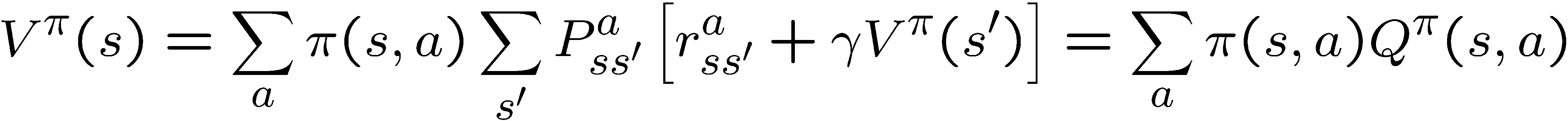 s
a
r
s’
Optimal value functions
there’s a set of optimal policies
V defines partial ordering on policies
they share the same optimal value function


Bellman optimality equation


system of n non-linear equations
solve for V*(s)
easy to extract the optimal policy

having Q*(s,a) makes it even simpler
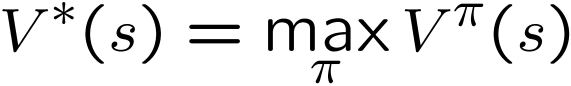 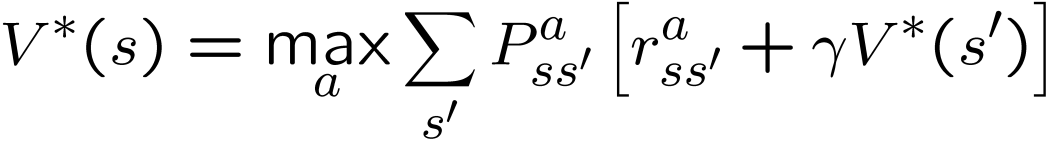 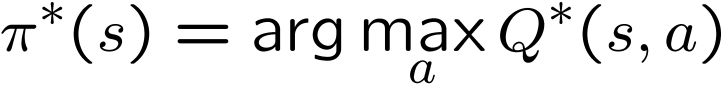 Dynamic programming
main idea
use value functions to structure the search for good policies
need a perfect model of the environment

two main components
policy evaluation: compute V from 
policy improvement: improve  based on V

start with an arbitrary policy
repeat evaluation/improvement until convergence
Policy evaluation/improvement
policy evaluation:  -> V
Bellman eqn’s define a system of n eqn’s
could solve, but will use iterative version


start with an arbitrary value function V0, iterate until Vk converges


policy improvement: V -> ’ 




 ’ either strictly better than , or ’ is optimal (if  = ’)
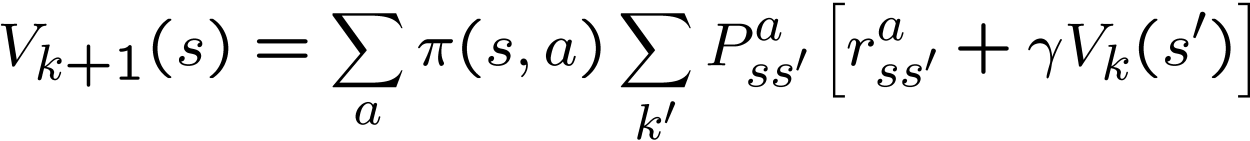 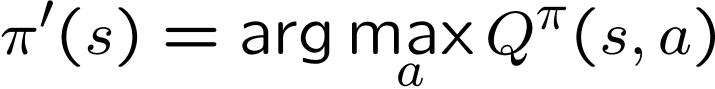 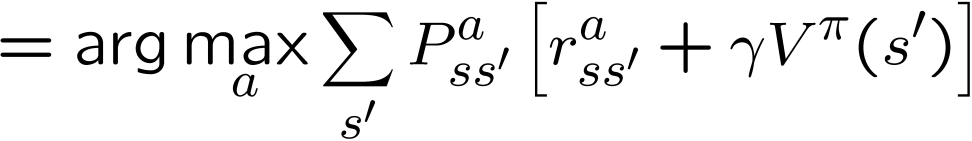 Policy/Value iteration
Policy iteration


two nested iterations; too slow
don’t need to converge to Vk
just move towards it

Value iteration


use Bellman optimality equation as an update
converges to V*
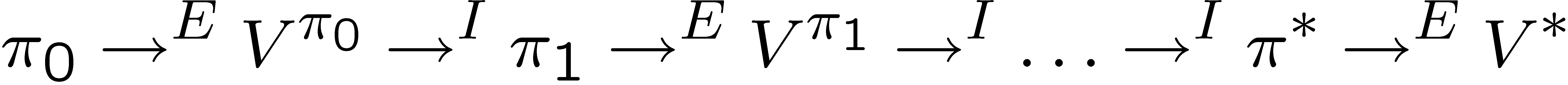 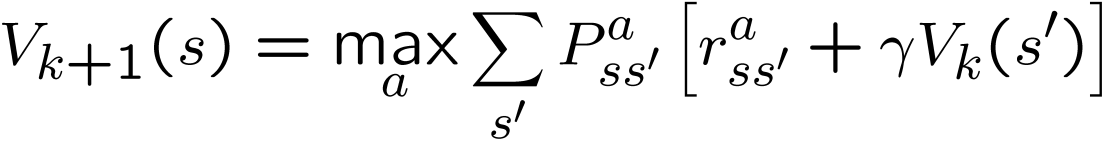 Sample Questions
First Order Logic
All people who are not poor and are smart are happy.
∀x ¬Poor(x) ∧ Smart(x) ⇒ Happy(x)  
Those people who read are smart. 
∀x Reads(x) ⇒ Smart(x) 
John can read and is not poor. 
Reads(John) ∧ ¬Poor(John) 
Happy people have exciting lives. 
∀x Happy(x) ⇒ HasExcitingLife(x) 
There is someone with an exciting life
∃xHasExcitingLife(x)
First Order Logic
All big houses are expensive. 
∀x[House(x) ∧ Big(x)] ⇒ Expensive(x) 
A house is prestigious only if it is big. 
∀x[House(x) ∧ Prestigious(x)] ⇒ Big(x) 
Any small apartment costs less than any big house. 
∀x, y[Apartment(x) ∧ House(y) ∧ Small(x) ∧ Big(y)] ⇒ Cost(x) < Cost(y)
There is a house which is bigger than any apartment. 
∃h∀aHouse(h) ∧ Apartment(a) ⇒ Size(h) > Size(a) 
All apartments have at least one bathroom. 
∀a Apartment(a) ⇒ ∃b Bathroom(b) ∧ In(b, a) 
There is only one red house. 
∃h House(h) ∧ Red(h) ∧ ∀xHouse(x) ∧ Red(x) ⇒ x = y
Resolution Refutation
(1) swimming ⇒ wet
(2) ( rain ∧ outside ) ⇒ wet
(3) ( warm ∧ ~ rain ) ⇒ pleasant
(4) ~ wet
(5) outside
(6) warm
Prove:
~ rain
~ swimming
pleasant
Resolution Refutation - CNF
(1) ( ~ swimming ∨ wet )         
(2) ( ~ rain ∨ ~ outside ∨ wet ) 
(3) ( ~ warm ∨ rain ∨ pleasant ) 
(4) ( ~ wet )                    
(5) ( outside )                  
(6) ( warm )
Resolution Refutation
sunny ∧ warm ⇒ enjoy 
warm ∧ pleasant ⇒ strawberry_picking
raining ⇒ ~strawberry_picking
raining ⇒ wet
warm ∧ raining ∧ sunny

Prove: 
~strawberry_picking
enjoy